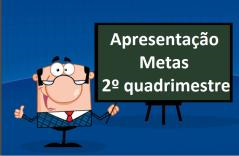 PREFEITURA DE SÃO JOAQUIM
AUDIÊNCIA PÚBLICA,
Atendendo ao disposto contido no parágrafo 4º,  do artigo 9º, da Lei Complementar nº. 101/2000 –  a Lei de Responsabilidade Fiscal, a Prefeitura de  São Joaquim vem a público e em especial  perante a Comissão de Orçamento, Finanças e  Tributação da Câmara de Vereadores, fazer a  apresentação as Metas  Fiscais realizadas até o Segundo quadrimestre  do exercício de 2021.
PREFEITURA DE SÃO JOAQUIM
O Prefeito Municipal de São Joaquim, no uso de suas atribuições, e em conformidade com  o Parágrafo Quarto, do Artigo 9º e Parágrafo Único, do Artigo 48 da Lei Complementar  nº. 101, de 04 de maio de 2000 – LRF, faz saber a quem interessar possa, que em decorrência da pandemia do COVID e decreto 291/2020 ref. Estado de calamidade Pública,  disponibilizará a apresentação das  Metas Fiscais referentes ao Segundo Quadrimestre do Exercício de 2021 no site oficial da Prefeitura Municipal de São Joaquim no período de 30/09/21 a 09/10/21, no sentido de demonstrar e avaliar o cumprimento das metas fiscais até o 2º quadrimestre de 2021.

Desta forma, ficam convidados todos os que desejarem acompanhar e avaliar a demonstração, podendo participar através de perguntas, pois ficará aberto um link para perguntas e participação da sociedade São Joaquinense.

São Joaquim, (SC), 13 de Setembro de 2021
.
GIOVANI NUNES
Prefeito Municipal